Il sostegno alla ricerca e sperimentazione in agricoltura
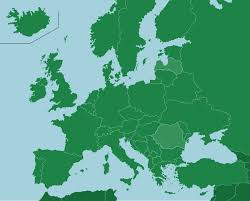 Linee Guida per la ricerca e la sperimentazione in agricoltura 2012-2014

 120 progetti presentati

 22 progetti avviati

 2.200.000 euro di risorse finanziarie impegnate sul bilancio vincolato della Regione Puglia

 35 fra Università ed EPR coinvolti con più di 40 aziende partecipanti
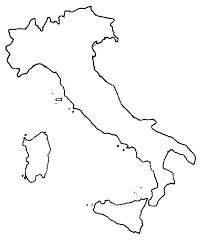 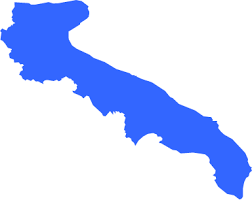 Il sostegno alla ricerca e sperimentazione in agricoltura
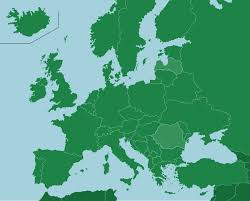 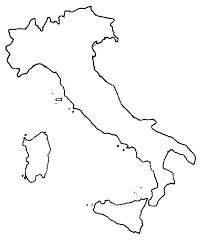 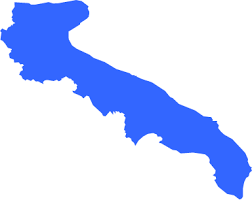